A Level English Language
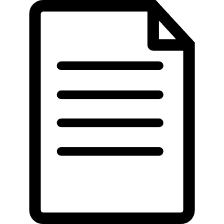 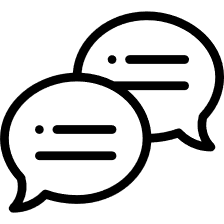 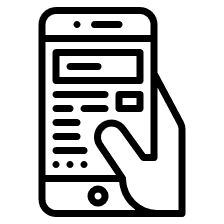 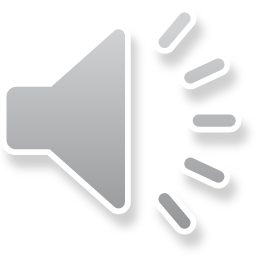 What is English Language?

It is the study of language in real-world contexts.

We engage creatively and critically with a wide range of texts and discourses.

We study Linguistics, which is the scientific study of language and its structure. 

It is different to its GCSE counterpart - it offers the opportunity to study things that are brand new and interesting.
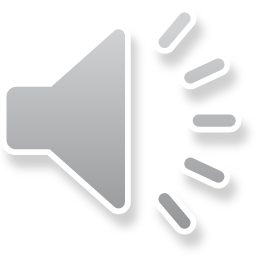 What do we learn?

We learn about the parts of speech at word level, including specific terminology related to language use. 

We also learn about language methods, which we can use to analyze any text.

We learn about three language issues: gender, power, and technology (more about this on the next slide).
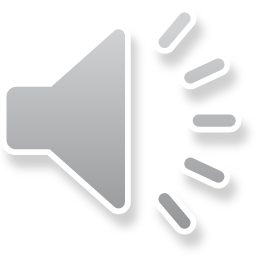 Language issues

Language and gender

Language and power 

Language and technology
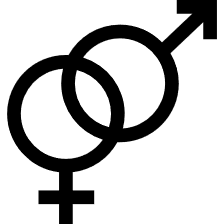 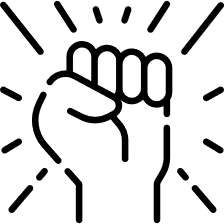 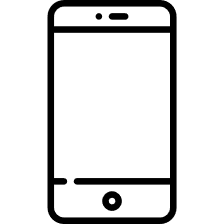 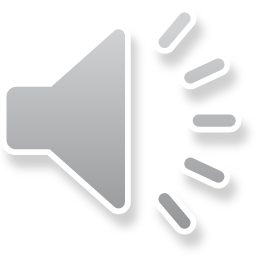 Child language acquisition

How do babies learn to speak?

Nature versus nurture
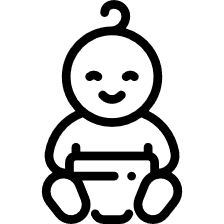 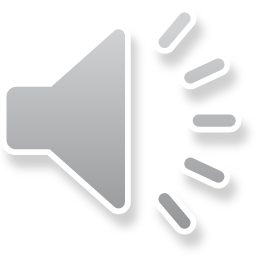 Language change

Where does the English language come from?

Why do words sometimes change in their meaning?
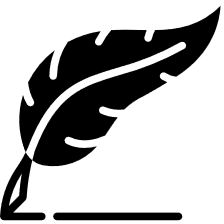 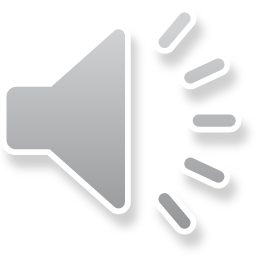 Independent language investigation

An opportunity to investigate an aspect of language that you are interested in.

20% of the A Level.
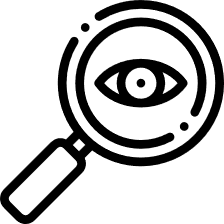 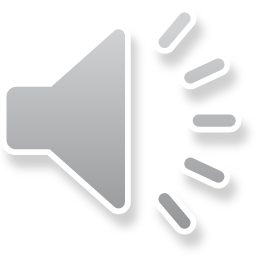 What careers can it lead to?

Law

PR

Speech therapy

English teacher
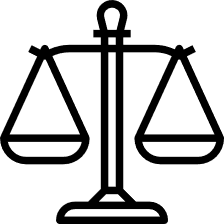 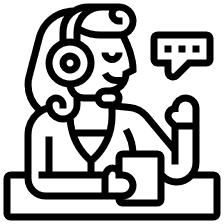 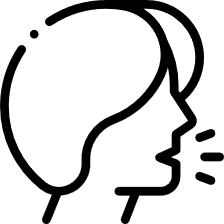 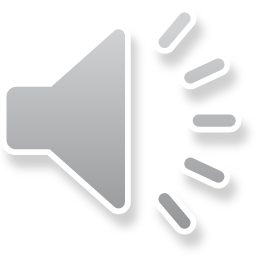 Any downsides?

You will have to write a lot of essays!

That’s about it!
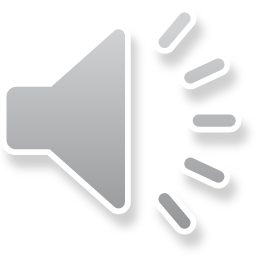